Преданья старины глубокой
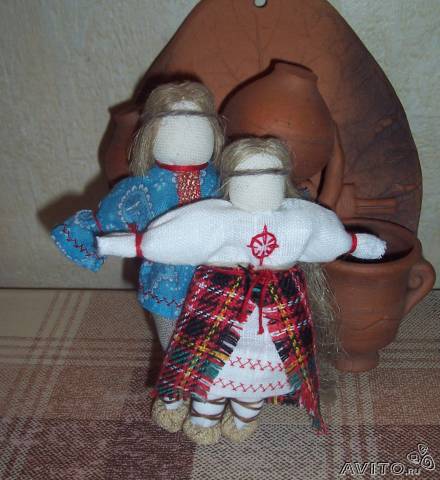 Фольклорно- экологический праздник
Стригушка
пшеница
ряженые
Масленица
весна
Мартинички
Закличка ветер
Крупеничка
Крупеничкины подружки
Кашу варили ,да всех угощали
Кострома
Куклы обереги
Припев
Солнышко смеется, 
Ярко светит детям.
В каждой песне солнце,
В каждом сердце песня!
Песня, песня.
Аааа.
Дружат все в стране у нас
Аааа,
И Камчатка и Кавказ
Аааа.
Ты мой брат и я твой брат,
Подружиться каждый рад.
Ты мой брат и я твой брат,
Подружиться каждый рад.
Припев
Солнышко смеется, 
Ярко светит детям.
В каждой песне солнце,
В каждом сердце песня!
Песня, песня.
Аааа.
Дружат в море корабли
Аааа,
Дружат дети всей земли
Аааа.
Мы живем не для войны,
Люди дружбою сильны!
Мы живем не для войны,
Люди дружбою сильны!
Припев
Солнышко смеется, 
Ярко светит детям.
В каждой песне солнце,
В каждом сердце песня!
Песня, песня.
Аааа.